КОРПОРАТИВНЫЙ ФОНД«SOS ДЕТСКИЕ ДЕРЕВНИ КАЗАХСТАНА»
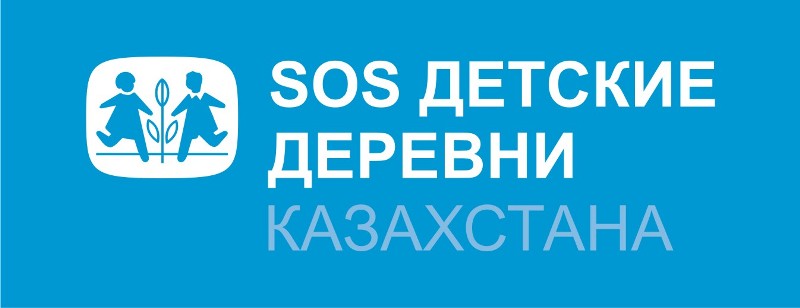 СПРАВОЧНАЯ 
ИНФОРМАЦИЯ
[Speaker Notes: bildformat]
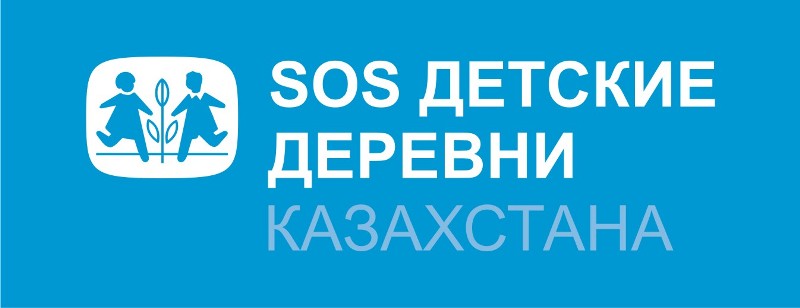 SOS Детские деревни в мире
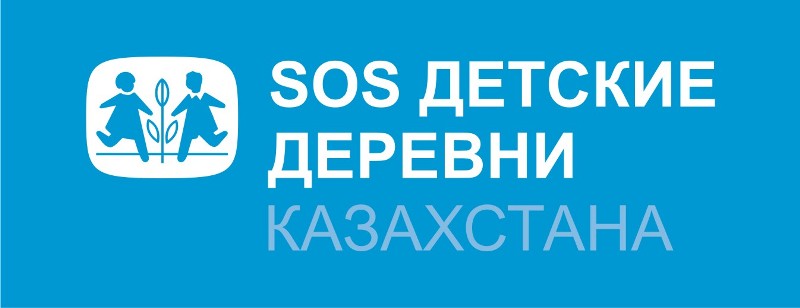 SOS Детские деревни в мире
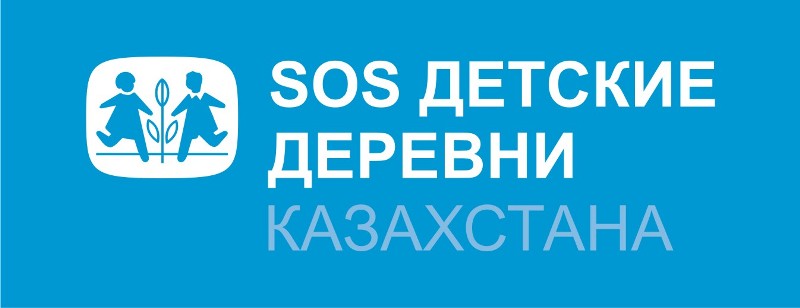 SOS Детские деревни Казахстана
краткая информация
основные направления 
работы фонда
количество
детей
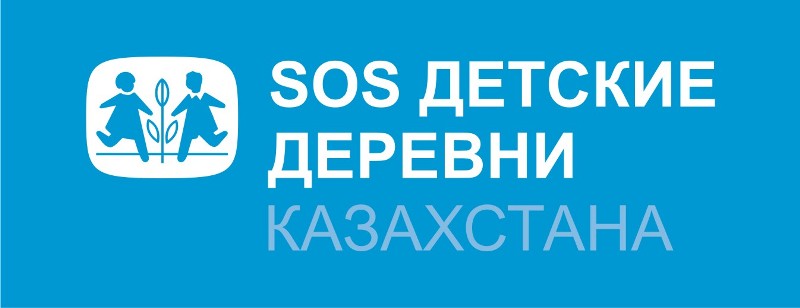 Руководство фонда
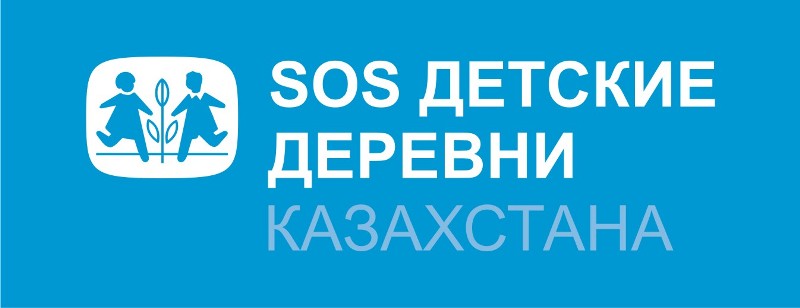 Карта SOS проектов Фонда
19 проектов в 4 направлениях
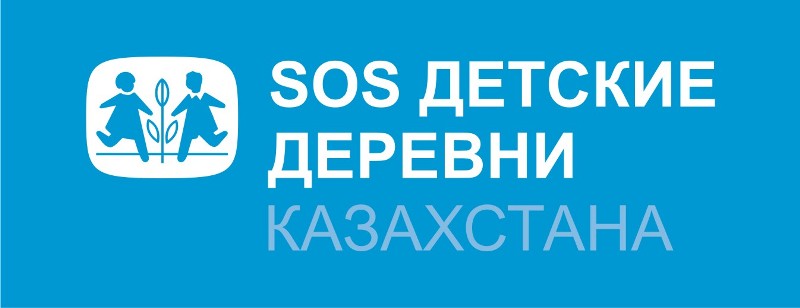 Семейные формы опеки: Детские деревни
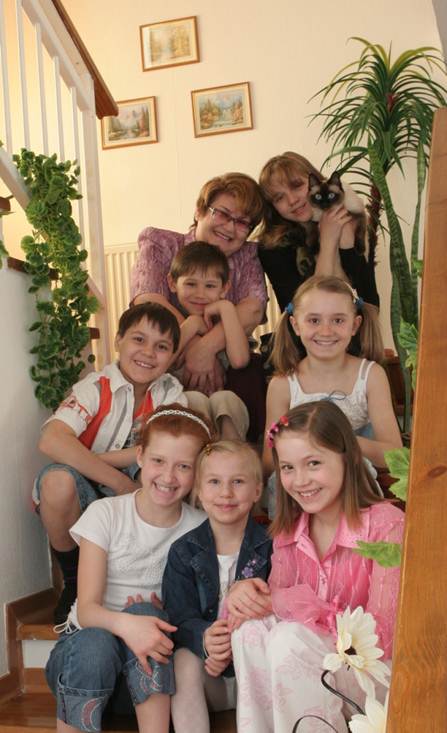 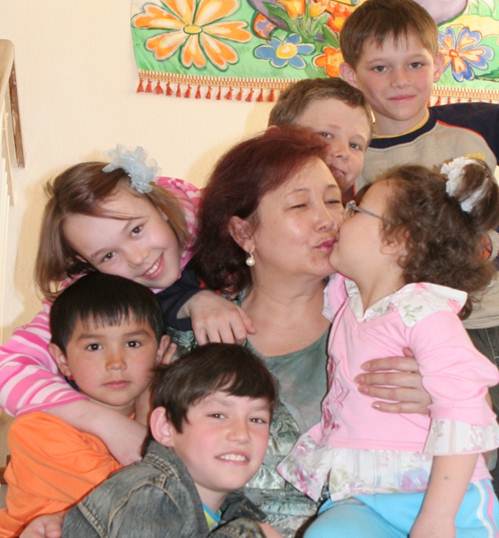 Принципы работы 
SOS Детской деревни:
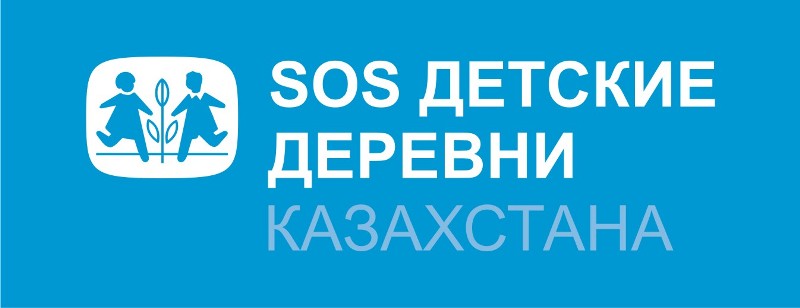 SOS Детские деревни
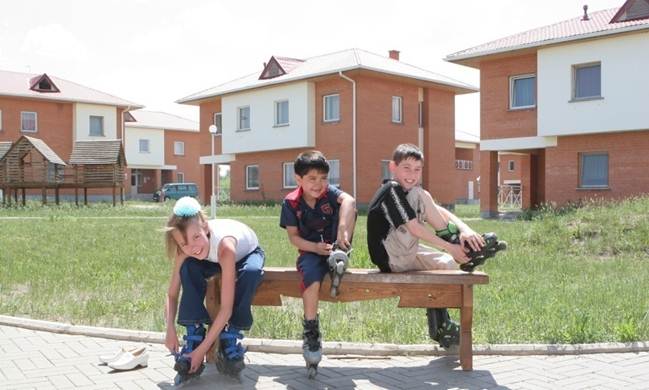 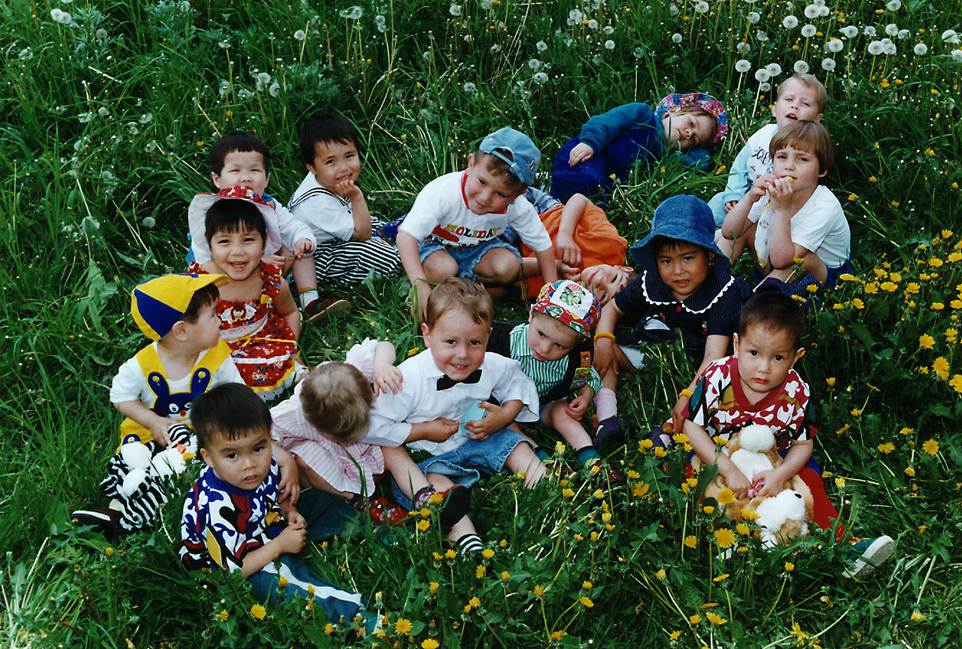 Среднее кол-во SOS семей в деревне – 12-14 домов
Среднее кол-во детей в SOS семье – 6-7 детей
Средний возраст детей – 3-16 лет
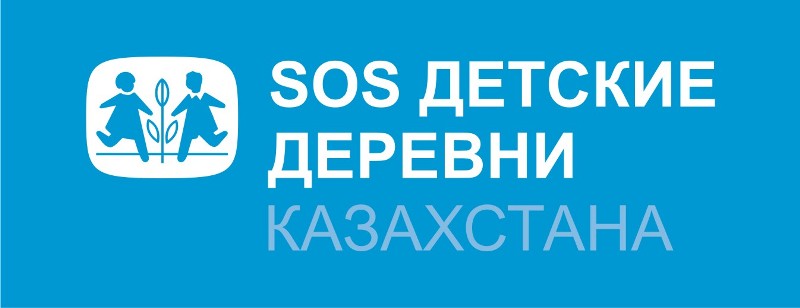 SOS Дома юношества
Основные 
принципы работы
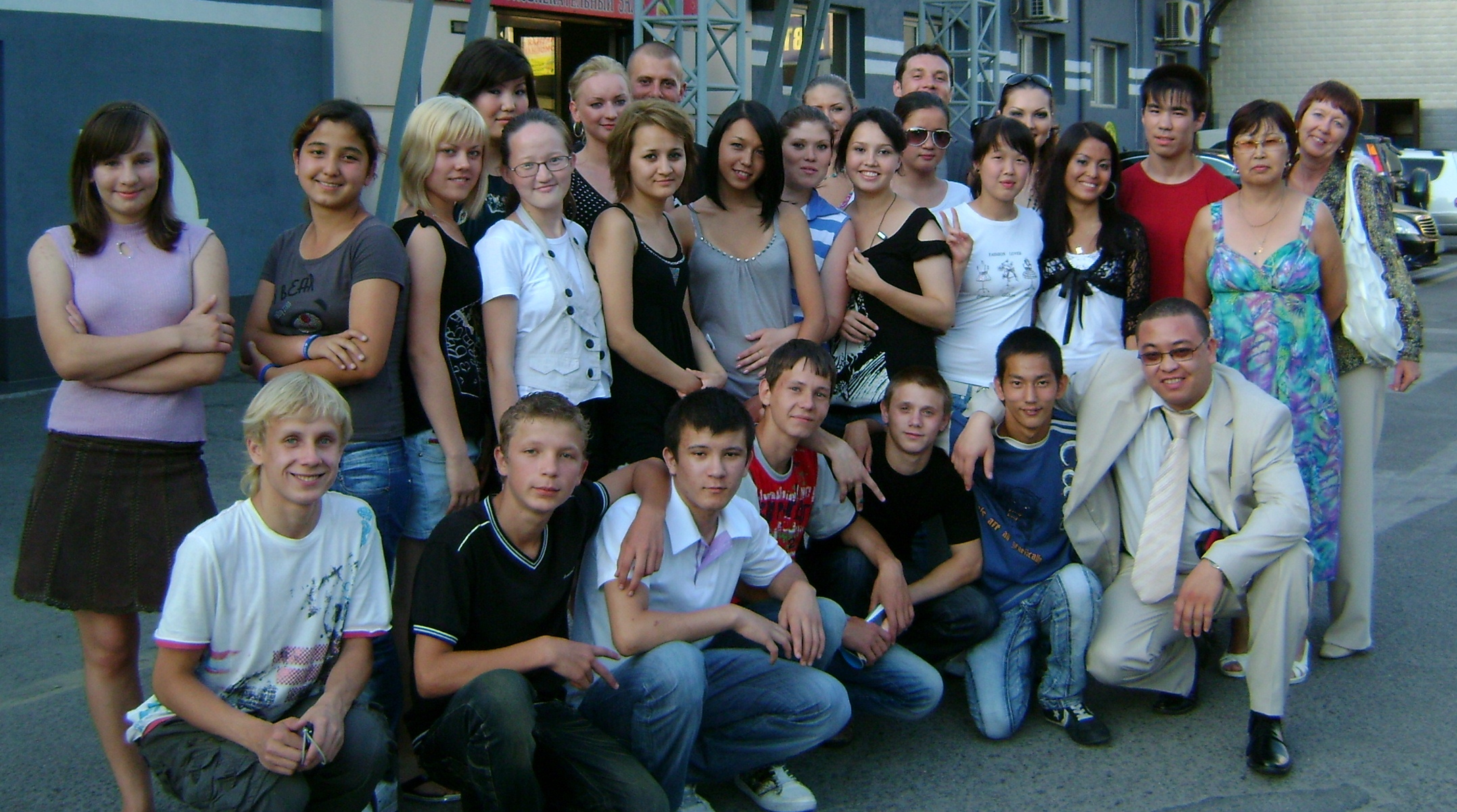 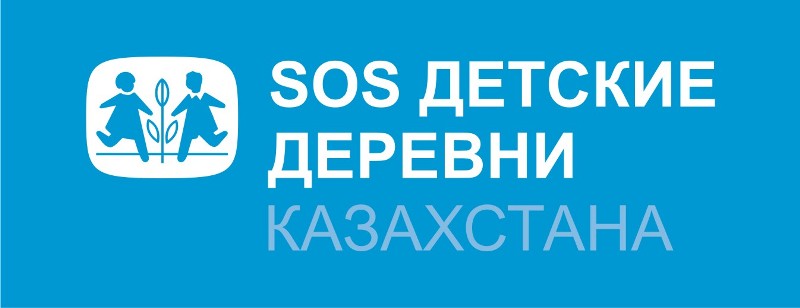 SOS Дома юношества
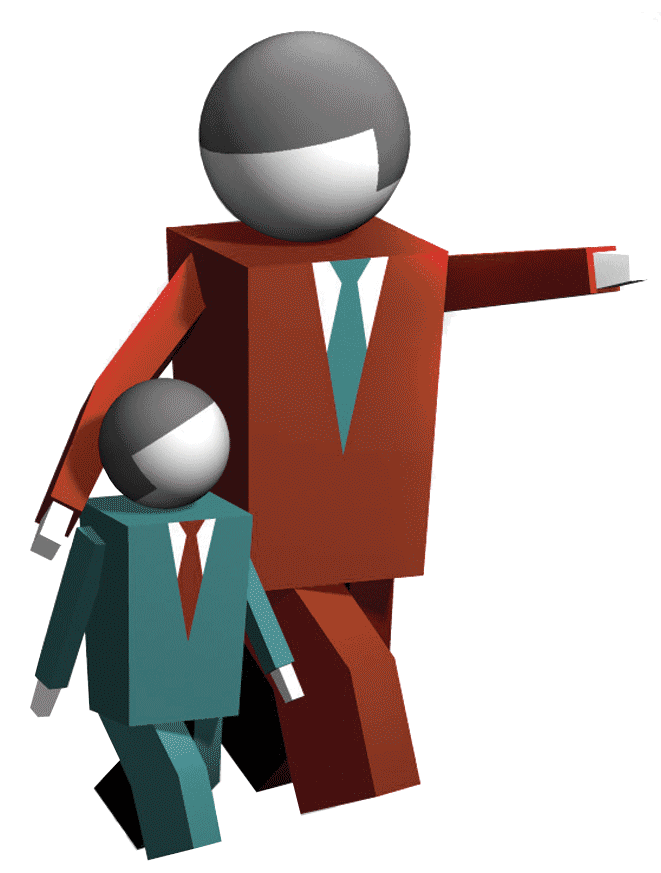 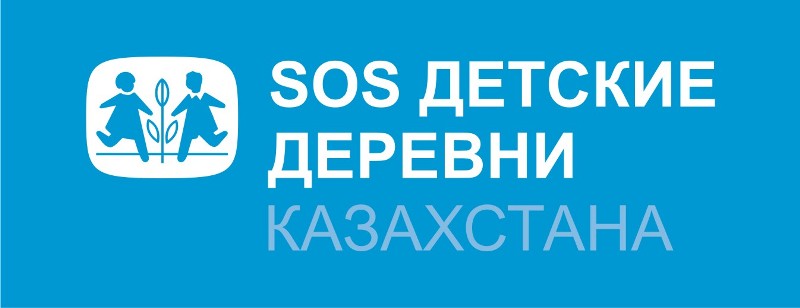 Полунезависимая программа
Программа полунезависимого проживания позволяет выпускникам SOS, достигшим 20 лет и имеющим работу, в реальности попробовать навыки самостоятельного проживания. Для этого SOS помогает молодому человеку решить жилищный вопрос, но при условии, что он должен иметь стабильную работу, доход и умение самостоятельно вести домашнее хозяйство.
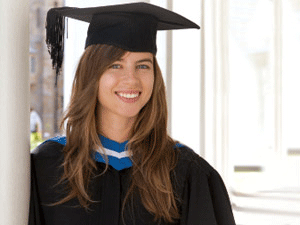 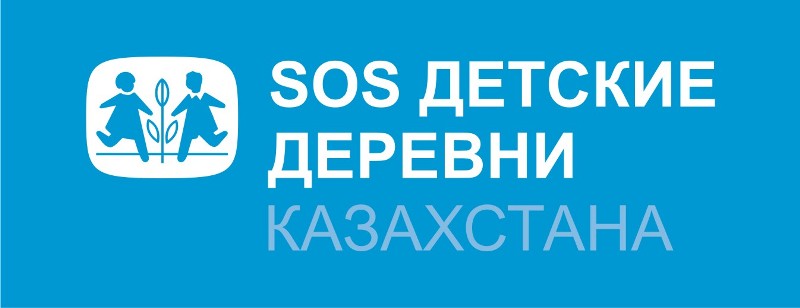 Профилактика социального сиротства
Проекты по 
укреплению семьи
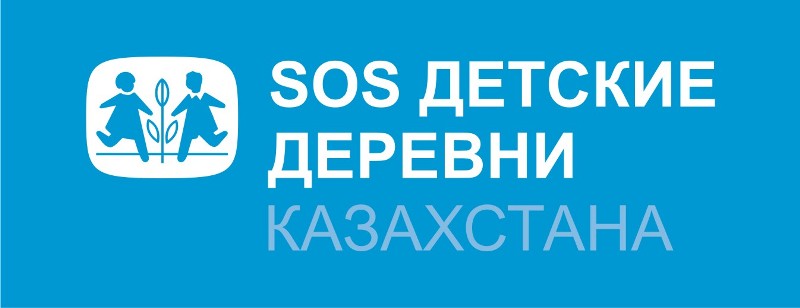 Профилактика социального сиротства
спектр услуг и гранты
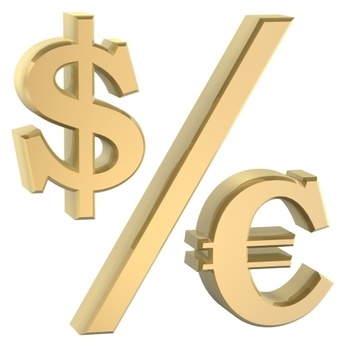 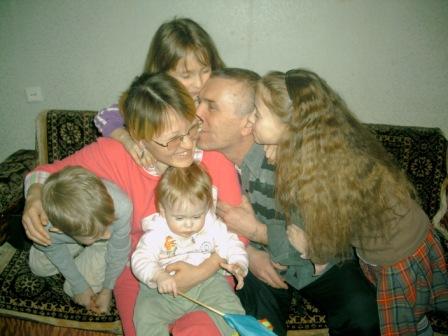 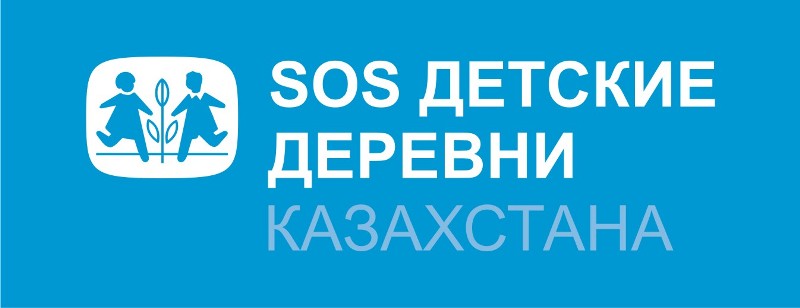 Социальный центр «ОЙЫН BUS»
ОЙЫН BUS -
функции
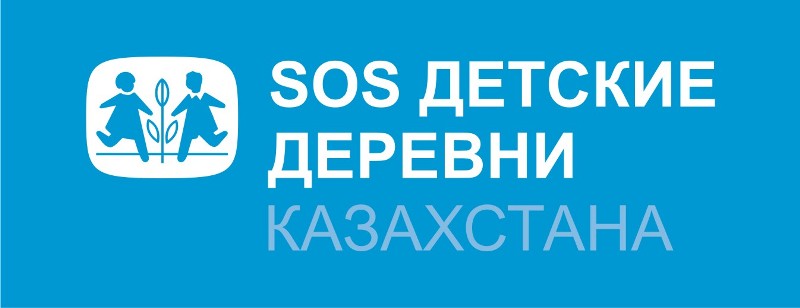 SOS Детские сады
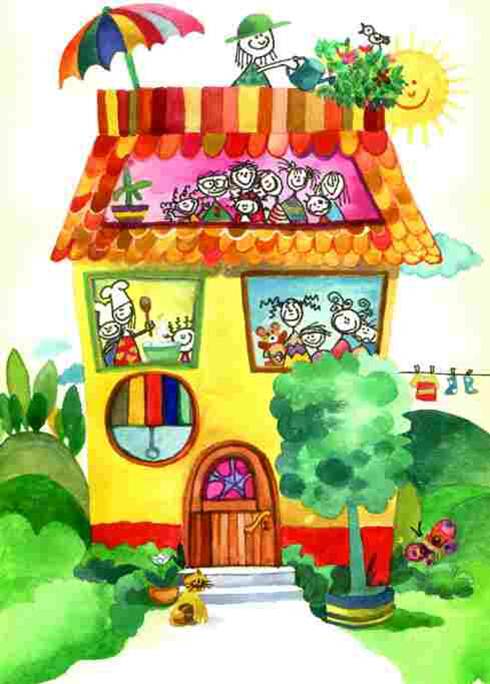 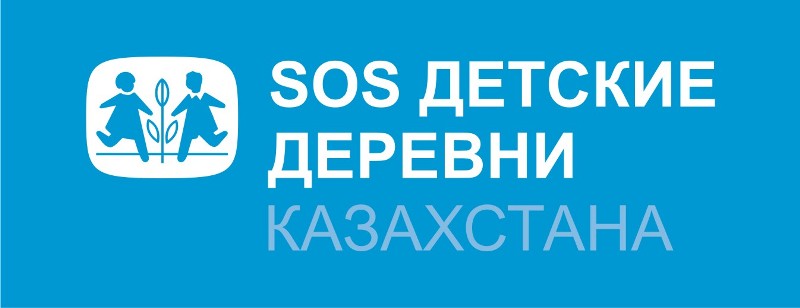 Общественно-правовая деятельность
«Я ИМЕЮ ЗНАЧЕНИЕ!»
проект по подготовке детей 
к выходу из-под опеки